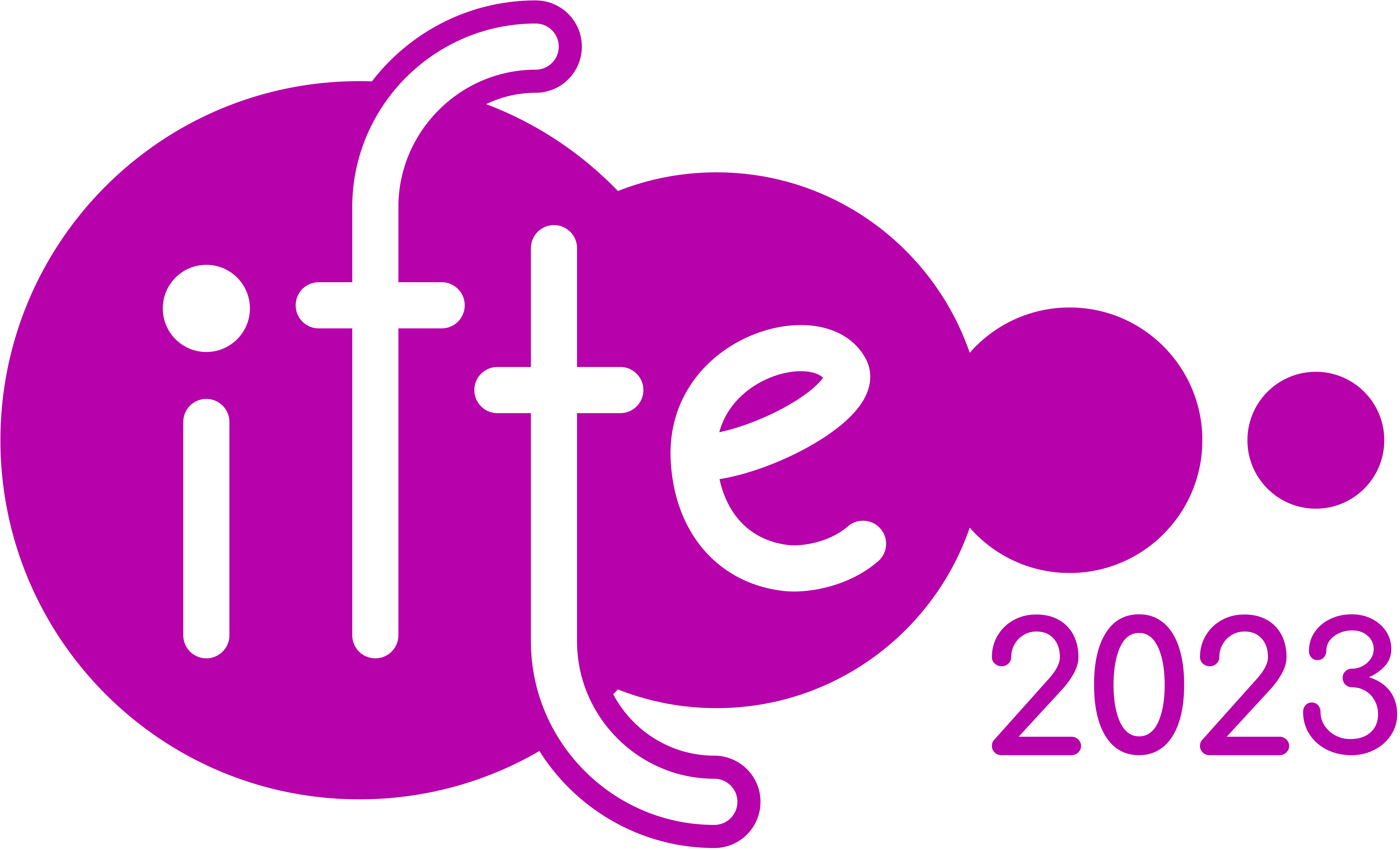 Тема доклада
ФИО докладчика
должность, степень, звание
контакты
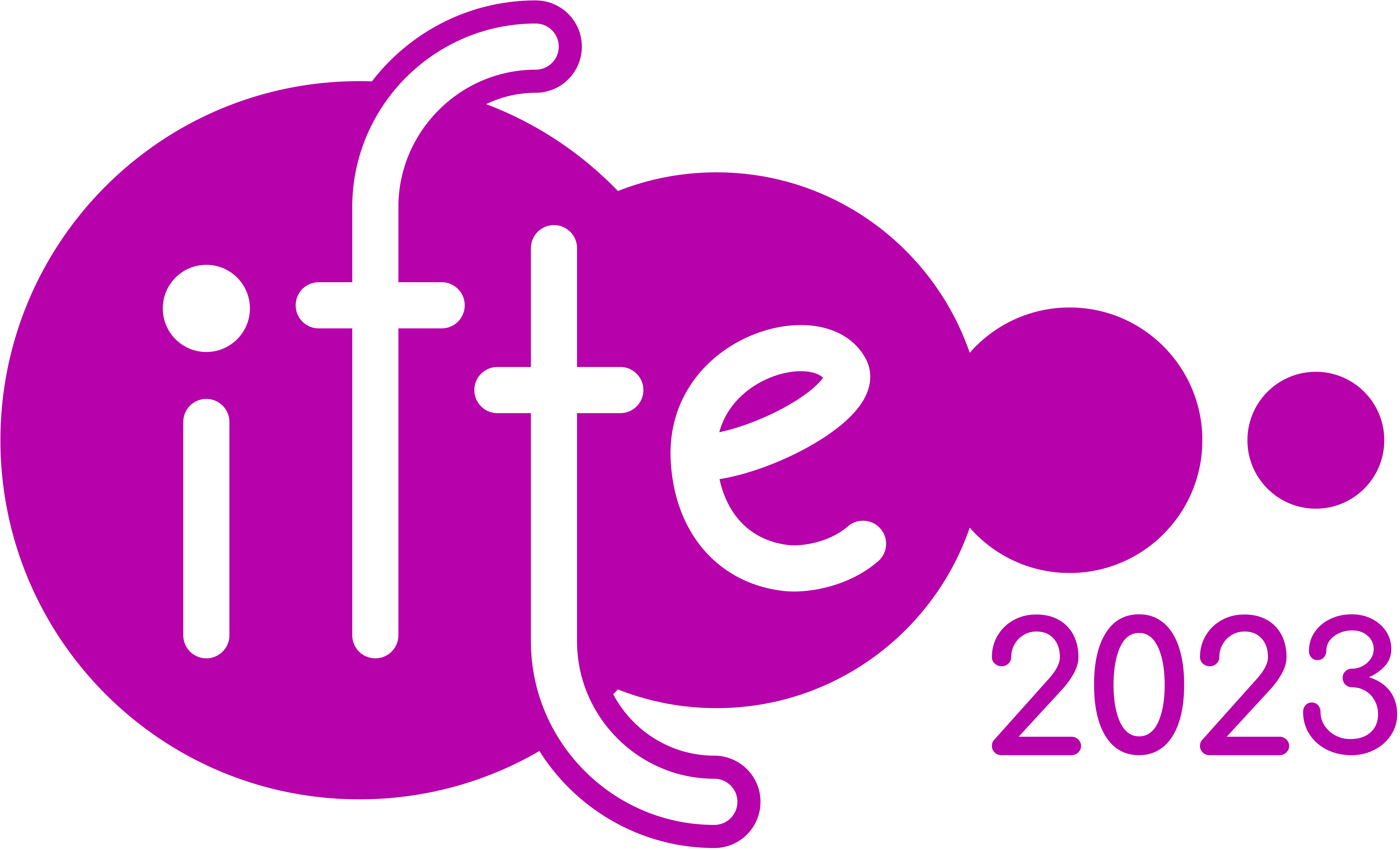